UNDERSTANDING AND MANAGING
MENOPAUSE
WORKBOOK
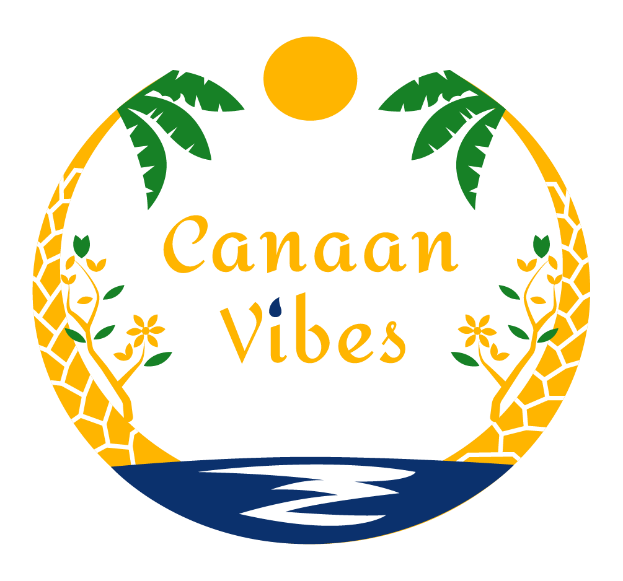 Module 7: Emotional and Mental Health During Menopause
Objective: 
Support users in understanding and managing emotional and mental health challenges during menopause, including mood swings, anxiety, depression, and cognitive changes.
Section 1: Understanding Emotional Changes
Activity 1: Mood Tracker

Instructions: Record your daily mood, triggers, and coping strategies.
Section 1: Understanding Emotional Changes
Activity 2: Reflection on Mood Patterns

Prompt: At the end of the week, review your tracker and answer:
What triggers most often impact your mood?
Which coping strategies have been most effective?
Section 1: Understanding Emotional Changes
Activity 3: Identifying Emotional Challenges

Instructions: Write down the emotional changes you’ve noticed during menopause.
Section 2: Managing Cognitive Changes (“Brain Fog”)
Activity 4: Memory and Focus Exercise Log

Instructions: Record daily activities to challenge and improve cognitive function.
Section 2: Managing Cognitive Changes (“Brain Fog”)
Activity 5: Reflection on Brain Fog

Prompt:
How do cognitive changes affect your daily life?
What steps can you take to enhance focus and memory?
Section 2: Managing Cognitive Changes (“Brain Fog”)
Activity 6: Brain Boosting Nutrition Plan

Instructions: Incorporate brain-healthy foods into your meals.
Section 3: Incorporating Mindfulness and Relaxation
Activity 7: Mindfulness Practice Tracker

Instructions: Record your daily mindfulness or relaxation practices.
Section 3: Incorporating Mindfulness and Relaxation
Activity 8: Gratitude Journal

Prompt: Write down three things you’re grateful for each day.
Section 4: Building Emotional Resilience
Activity 9: Social Connection Plan

Instructions: Identify ways to strengthen your social support network.
Section 4: Building Emotional Resilience
Activity 10: Reflection on Support Networks

Prompt:
Who provides the most emotional support in your life?
How can you strengthen these connections further?
Section 5: Reviewing the Module
Activity 11: Reviewing Key Concepts

Questions:
What hormonal changes affect mood and cognition during menopause?
How can mindfulness and relaxation practices improve emotional health?
What are some effective strategies for managing “brain fog”?
Section 5: Reviewing the Module
Activity 12: Personal Commitment

Prompt: Write a statement about how you’ll prioritize emotional and mental health moving forward.
Example: “I commit to practicing mindfulness daily, eating brain-healthy foods, and connecting with loved ones regularly to support my emotional well-being during menopause.”